Математическое образование и развитие как аспект общего познавательного развития ребёнка в условиях внедрения ФГОС ДО: содержание, отражение в Проекте примерной образовательной программы «От рождения до школы».
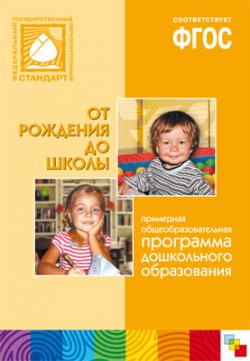 Старший дошкольный возраст (5-7 лет)
Подготовили: старший воспитатель  - Маслова С.В.,воспитатели  - Ермилова В.А., Варенцова Т.А.
Формирование элементарных математических представлений.
Образовательная область «ПОЗНАВАТЕЛЬНОЕ РАЗВИТИЕ»
Ознакомление с миром природы.
Развитие познавательно-исследовательской деятельности.
Ознакомление с социальным миром.
Ознакомление с предметным окружением.
[Speaker Notes: Формирование элементарных математических представлений является составляющей ОО «Познавательное развитие»]
формирование элементарных математических представлений;
 формирование первичных представлений об основных свойствах и отношениях объектов окружающего мира: форме, цвете, размере, количестве, числе, части и целом, пространстве и времени.
развитие познавательных интересов детей, развитие любознательности и познавательной мотивации; 
формирование познавательных действий,  становление сознания; 
развитие воображения и творческой активности; 
развитие восприятия, внимания, памяти, наблюдательности, способности анализировать, сравнивать, выделять характерные, существенные признаки предметов и явлений; умения устанавливать простейшие связи между предметами и явлениями, делать простейшие обобщения.
Содержание психолого- педагогической работы
Формирование элементарных математических  представлений
Старший возраст 5-6 лет
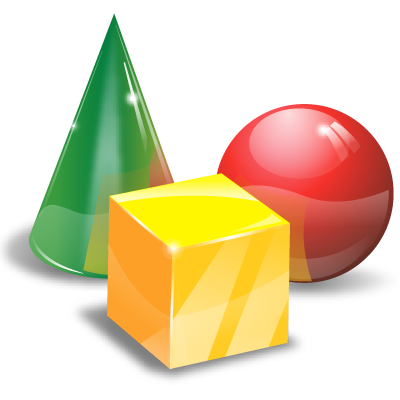 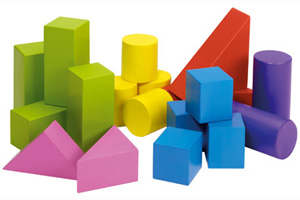 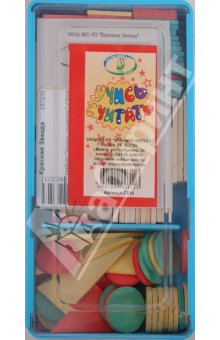 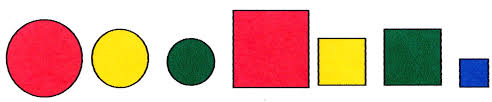 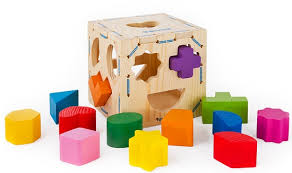 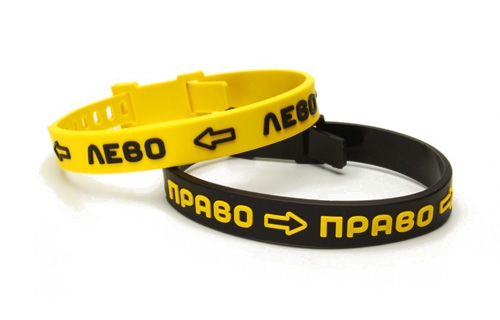 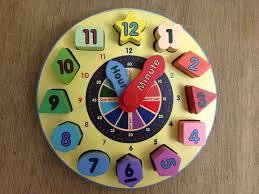 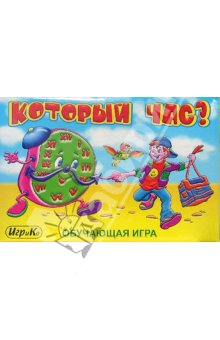 Содержание психолого- педагогической работы
Формирование элементарных математических  представлений
Подготовительный к школе возраст 6-7 лет
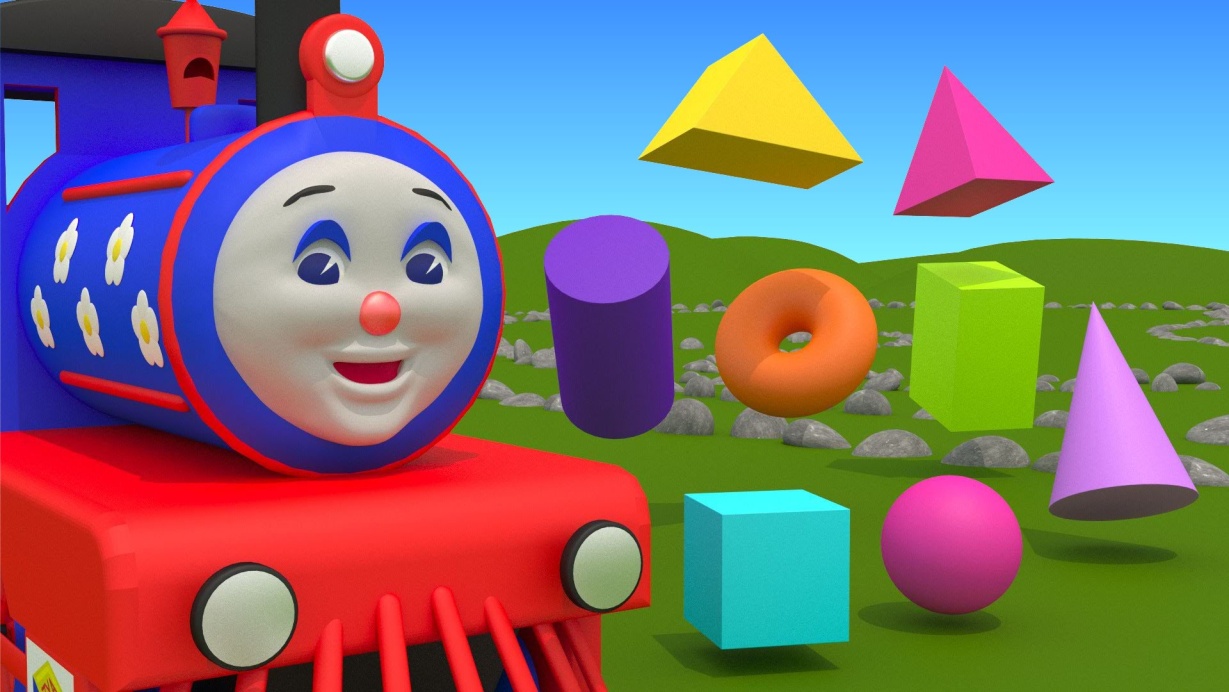 [Speaker Notes: Задачи педагога на этапе завершения дошкольного детства по ФЭМП следующие:]
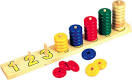 [Speaker Notes: К 7 годам ребенок ………………………………]
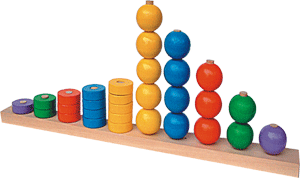 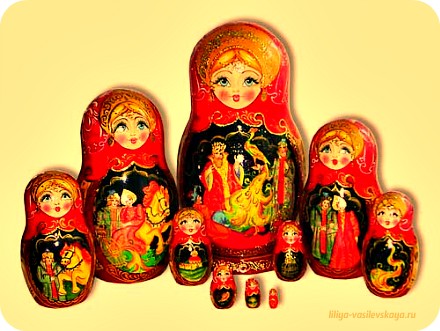 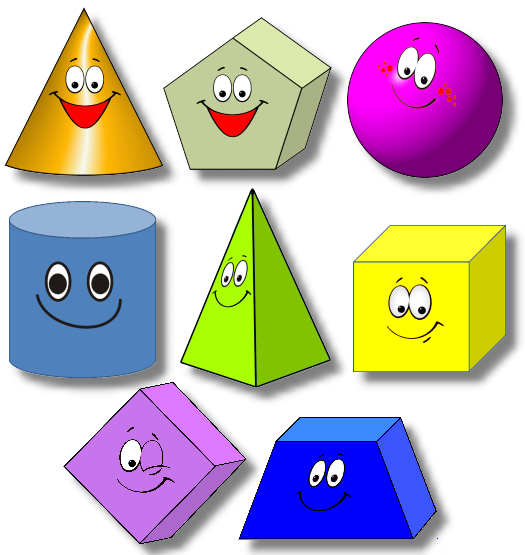 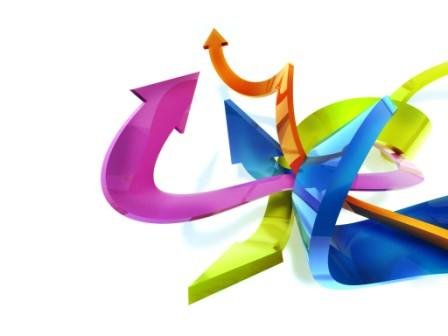 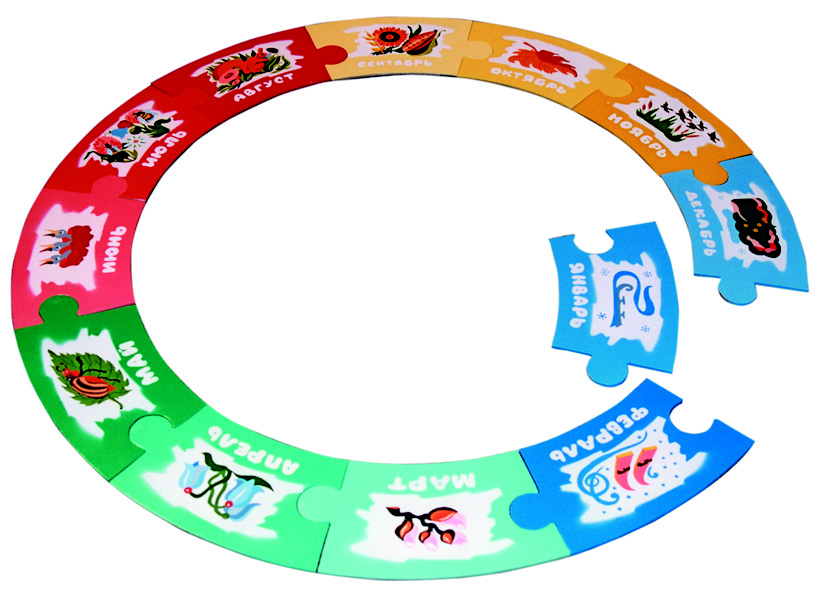 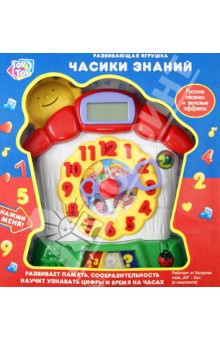 ФОРМЫ, МЕТОДЫ И СРЕДСТВА РЕАЛИЗАЦИИ ФЭМП
Одним из условий реализации ФЭМП в программе «От рождения до школы» является создание развивающей и эмоционально комфортной для ребенка образовательной среды.
Для формирования детской самостоятельности педагог должен выстраивать образовательную среду таким образом, чтобы дети могли:
•учиться на собственном опыте, экспериментировать с различными объектами;
•изменять или конструировать игровое пространство в соответствии с возникающими игровыми ситуациями;
•быть автономными в своих действиях и принятии доступных им решений.
С целью поддержания детской инициативы педагогам следует регулярно создавать ситуации, в которых дошкольники учатся:
• при участии взрослого обсуждать важные события со сверстниками;
•совершать выбор и обосновывать его (например, детям можно предлагать специальные способы фиксации их выбора);
•предъявлять и обосновывать свою инициативу (замыслы, предложения и пр.);
•планировать собственные действия индивидуально и в малой группе, команде;
•оценивать результаты своих действий индивидуально и в малой группе, команде.
В процессе формирования элементарных  математических представлений эти методы используются комплексно
Ведущим принято считать практический метод:
Выполнение разнообразных практических  действий, служащих основой для умственных  действий
Широкое использование дидактического материала
Возникновение представлений как результаты практических действий
Выработка навыков счета, измерений, вычислений и рассуждений в самой элементарной форме
Широкое использование ЭМП в практической деятельности в быту, игре, труде и др. видах
Практический метод
Программа «От рождения до школы» рекомендует использование следующей литературы:
Методические пособия
Помораева И. А., Позина  В. А. Формирование элементарных математических представлений. Старшая группа (5–6 лет).


Помораева И. А., Позина  В.А. Формирование элементарных математических представлений. Подготовительная к школе группа (6–7 лет).
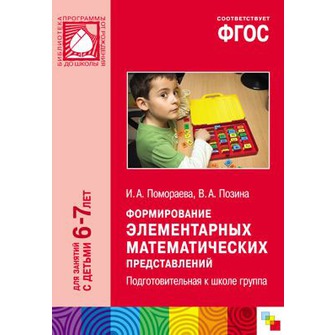 Программа «От рождения до школы» рекомендует использование следующей литературы:
Электронные образовательные ресурсы (ЭОР)
Помораева И. А., Позина  В. А. Формирование элементарных математических представлений. Старшая группа (5–6 лет).


Помораева И. А., Позина В. А. Формирование элементарных математических представлений. Подготовительная к школе группа (6–7 лет).
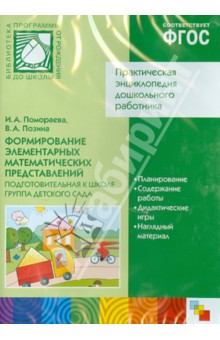 Программа «От рождения до школы» рекомендует использование следующей литературы:
Рабочие тетради
Дарья Денисова, Юрий Дорожин. Математика для дошкольников: Старшая группа.
Дарья Денисова, Юрий Дорожин. Математика для дошкольников: Подготовительная к школе группа.
 Наглядно-дидактические пособия
Плакаты: «Счет до 10»; «Счет до 20»; «Цвет»; «Форма».
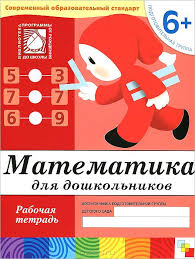 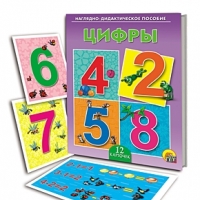 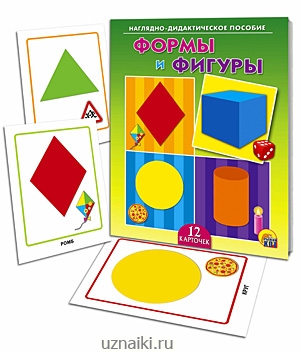 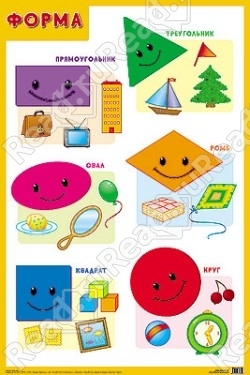 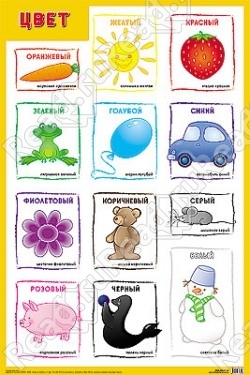 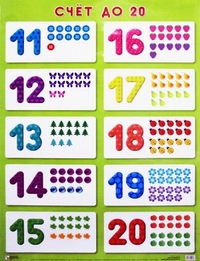 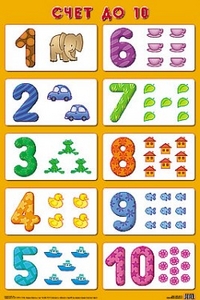 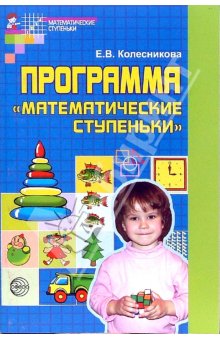 Учебно-методические пособия из комплекта программы по формированию элементарных математических представлений «Математические ступеньки» Колесниковой Елены Владимировны
«Математические ступеньки» Колесниковой Е.В.
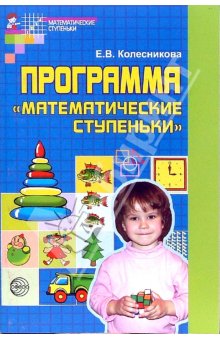 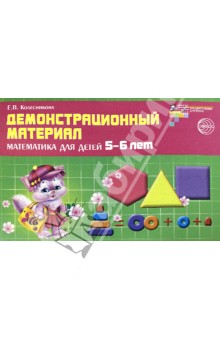 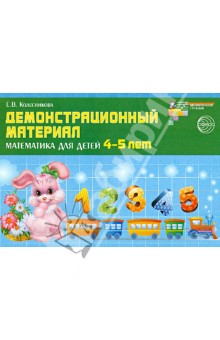 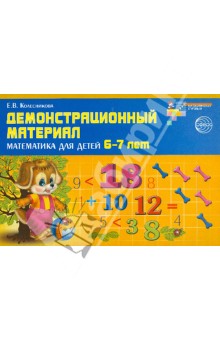 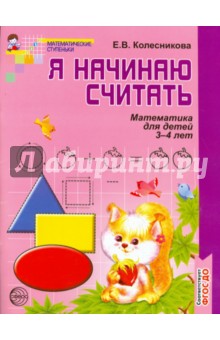 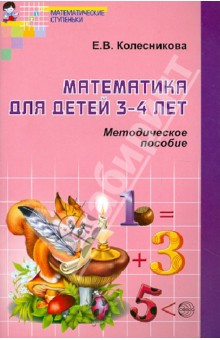 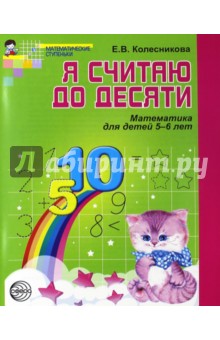 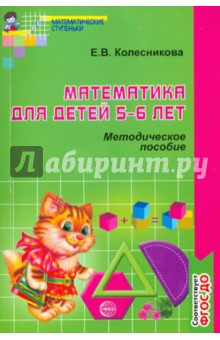 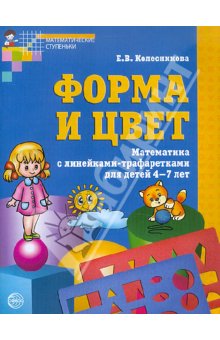 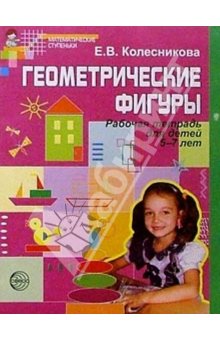 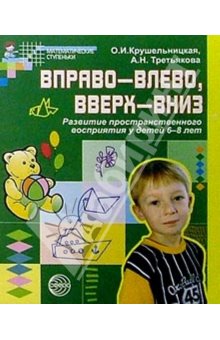 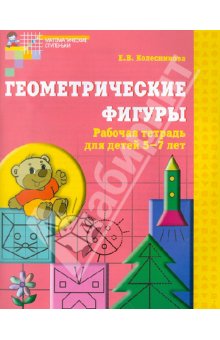 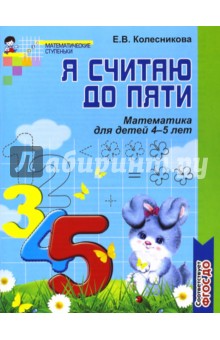 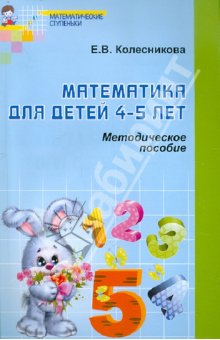 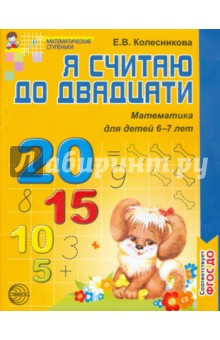 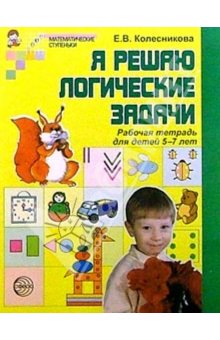 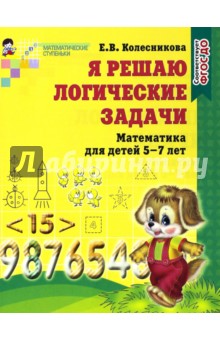 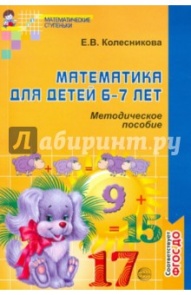 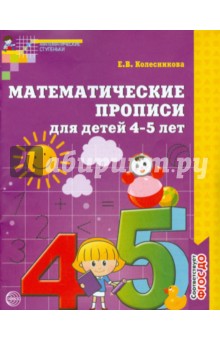 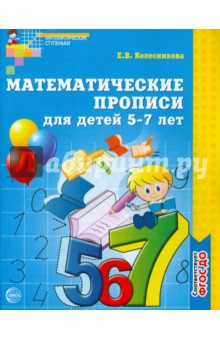 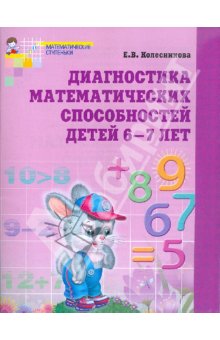 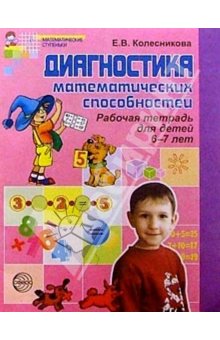 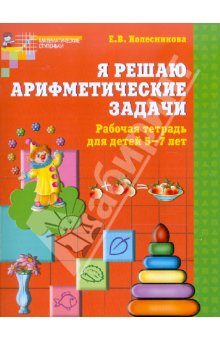 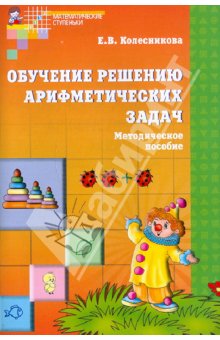 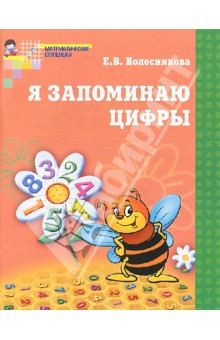 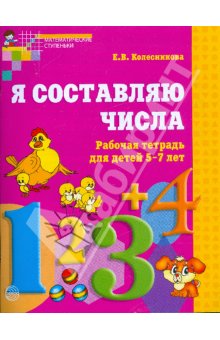 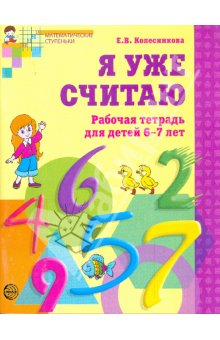 Учебно-методические пособия
Предназначены для работы с детьми 3-4, 4-5, 5-6, 6-7 лет через систему увлекательных игр и упражнений.
Соответствуют принципу развивающего обучения, целью которого является развитие ребенка;
Сочетают принципы научной обоснованности и практической применимости (содержание программы соответствует основным положениям возрастной психологии и дошкольной педагогики, при этом имеет возможность реализации в массовой практике дошкольного образования;
 Соответствуют критериям полноты, необходимости и достаточности (позволяет решать поставленные цели и задачи на необходимом и достаточном материале, максимально приближаясь к разумному «минимуму»);
Учебно-методические пособия
Обеспечивают единство воспитательных, развивающих и обучающих целей и задач в процессе реализации, в которых формируются знания, умения и навыки, имеющие непосредственное отношение к развитию детей;
Строятся с учетом интеграции образовательных областей в соответствии с возрастными особенностями и возможностями воспитанников, спецификой и возможностями образовательных областей;
 Основываются на комплексно-тематическом принципе построения образовательного процесса;
Предусматривают решение программных образовательных задач в совместной деятельности не только в рамках непосредственной образовательной деятельности, но и при проведении режимных моментов в соответствии со спецификой дошкольного образования;
Обеспечивают достижение воспитанниками готовности к школе;
Формируются предпосылки к универсальным учебным действиям (УУД) с учетом личностного содержания:
Личностные – умение соотносить поступки, события с принятыми этическими принципами, знание моральных норм и умение выделить нравственный аспект поведения;
Регулятивные  - обеспечивающие организацию каждым ребенком своего рабочего места, понимание учебной задачи, ее самостоятельное решение, а также у детей формируются навыки самоконтроля и самооценки (с 4 лет);
Познавательные  - в свою очередь делятся на общеучебные – ребенок учится произвольно строить высказывания и самостоятельно выбирает эффективный способ выполнения задания (формируется на каждом занятии, начиная с младшей группы);
Логические:
Анализ и синтез объектов с целью выделения математических признаков (количества, формы, времени, пространства, величины),
Установление причинно-следственных связей
Построение логической цепи рассуждений
Знаково-символическое моделирование
Коммуникативные – дети учатся вступать в диалог, участвовать в коллективном обсуждении учебно-игровых задач, интегрироваться в группу сверстников и продуктивно с ними сотрудничать.
Основное назначение :
Помочь педагогам в подготовке и проведении занятий по формированию математических представлений в каждой возрастной группе дошкольного учреждения
Предоставить детям для самостоятельного выполнения систему увлекательных игр и упражнений с числами, цифрами, математическими знаками, геометрическими фигурами и т.д.
Способствовать формированию предпосылок универсальных учебных действий, которые включают понимание учебной задачи, ее самостоятельное решение, самоконтроль и самооценку
Развивать математические способности
Подготовить к следующему этапу обучения
Условия реализации программы:
К концу дошкольного детства ребенок
Умеет   • Самостоятельно объединять различные группы предметов, имеющие общий признак, в единое множество и удалять из множества отдельные его части (часть предметов). Устанавливать связи и отношения между целым множеством и различными его частями (частью); находить части целого множества и целое по известным частям.   • Считать до 10 и дальше (количественный, порядковый счет в пределах 20).   • Называть числа в прямом (обратном) порядке до 10, начиная с любого числа натурального ряда (в пределах 10).   • Соотносить цифру (0–9) и количество предметов.   • Составлять и решать задачи в одно действие на сложение и вычитание, пользоваться цифрами и арифметическими знаками (+, —, =).   • Различать величины: длину (ширину, высоту), объем (вместимость), массу (вес), время и способы их измерения.   • Измерять длину предметов, отрезков прямых линий, объемов жидких и сыпучих веществ с помощью условных мер. Понимать зависимость между величиной меры и числом (результатом измерения).   • Делить предметы (фигуры) на несколько равных частей. Сравнивать целый предмет и его часть. Соотносить величину предметов и частей.
К концу дошкольного детства ребенок
• Распознавать, называть: отрезок, угол, многоугольники, шар, куб, цилиндр; проводить их сравнение.
    • Воссоздавать из частей, видоизменять геометрические фигуры по условию и конечному результату; составлять из малых форм большие.   • Сравнивать предметы по форме.   • Узнавать знакомые геометрические фигуры в предметах реального мира.   • Ориентироваться в окружающем пространстве и на плоскости (лист, страница, поверхность стола и др.), обозначать взаимное расположение и направление движения объектов; пользоваться простейшими знаковыми обозначениями.   • Определять временные отношения (день – неделя – месяц), время по часам с точностью до 1 часа.   
Знает   • Состав чисел первого десятка (из отдельных единиц) и состав чисел первого пятка из двух меньших.   • Как получить каждое число первого десятка, прибавляя единицу к предыдущему и вычитая единицу из следующего за ним в ряду.   • Арифметические знаки +, —, =; монеты достоинством 1, 5, 10 копеек; 1, 2, 5 рублей.   • Название текущего месяца года; последовательность всех дней недели, времен года.
Вам необходимо сравнить содержание, проанализировать с точки зрения усложнения (подчеркнуть в тексте эти усложнения) и разнести по разделам математического развития:
1 количество и счет
2 форма
3 величина
4 ориентировка в пространстве
5 ориентировка во времени
Вам необходимо сравнить содержание, проанализировать с точки зрения усложнения (подчеркнуть в тексте эти усложнения) и разнести по разделам математического развития:
1 количество и счет
2 форма
3 величина
4 ориентировка в пространстве
5 ориентировка во времени
Вам необходимо сравнить содержание, проанализировать с точки зрения усложнения (подчеркнуть в тексте эти усложнения) и разнести по разделам математического развития:
1 количество и счет
2 форма
3 величина
4 ориентировка в пространстве
5 ориентировка во времени
Вам необходимо сравнить содержание, проанализировать с точки зрения усложнения (подчеркнуть в тексте эти усложнения) и разнести по разделам математического развития:
1 количество и счет
2 форма
3 величина
4 ориентировка в пространстве
5 ориентировка во времени
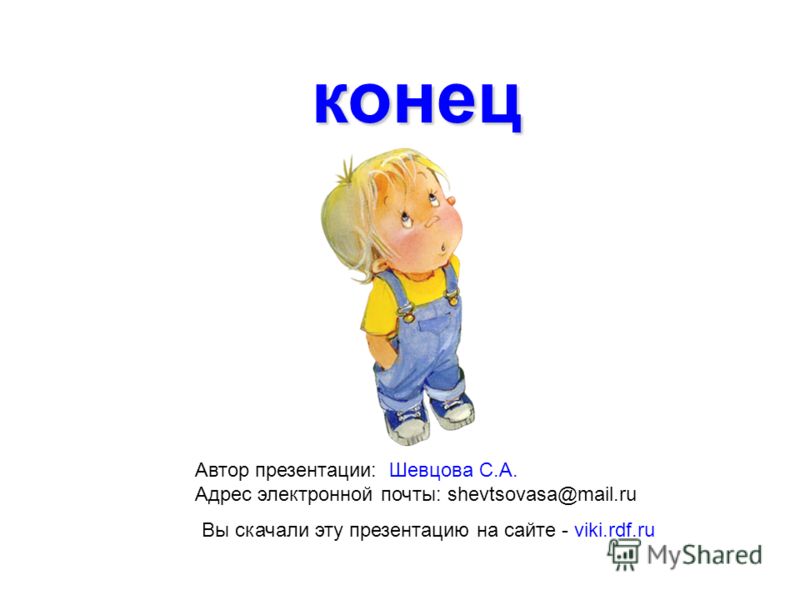